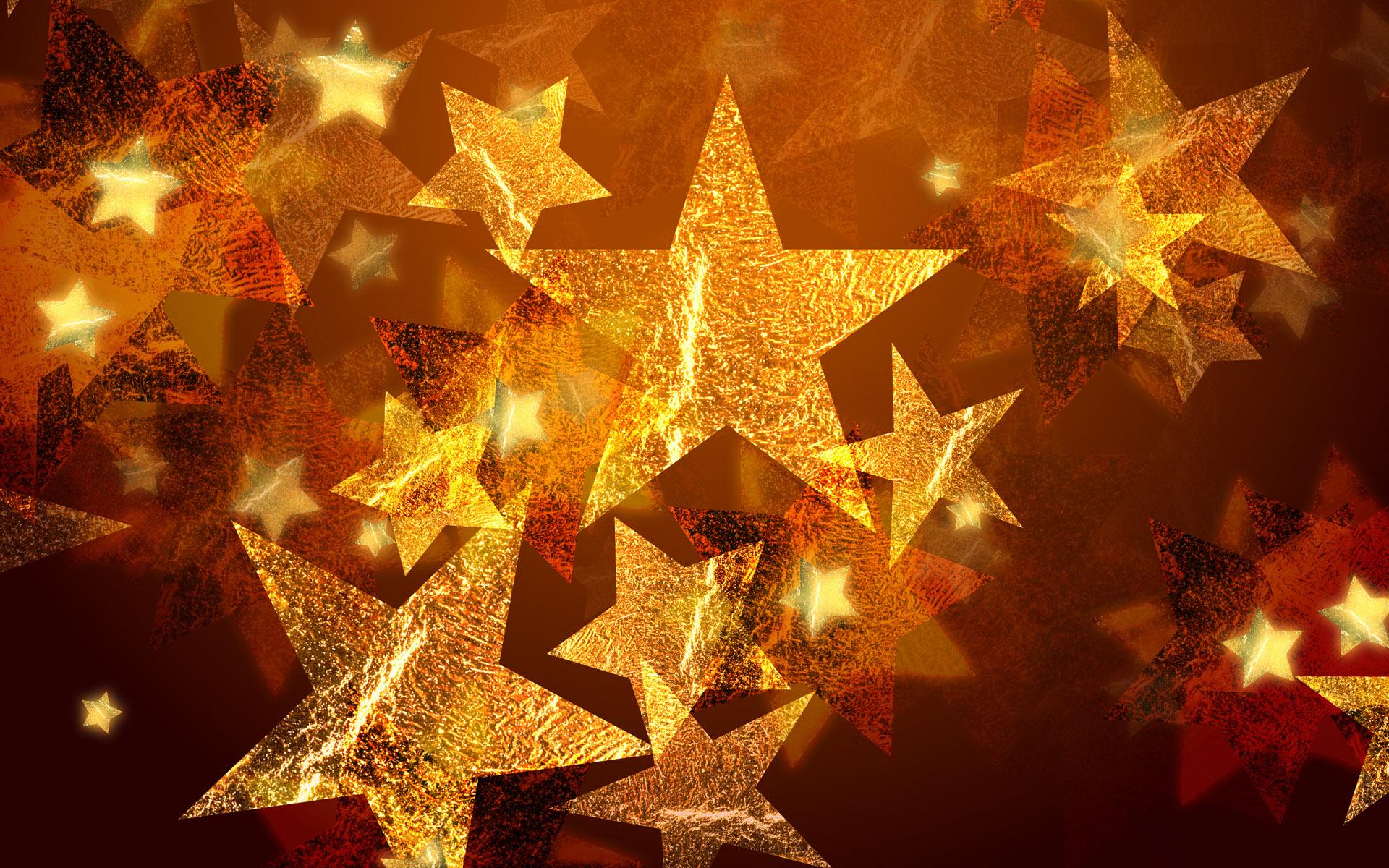 Belousova Julia & Spitsina Daria 
present
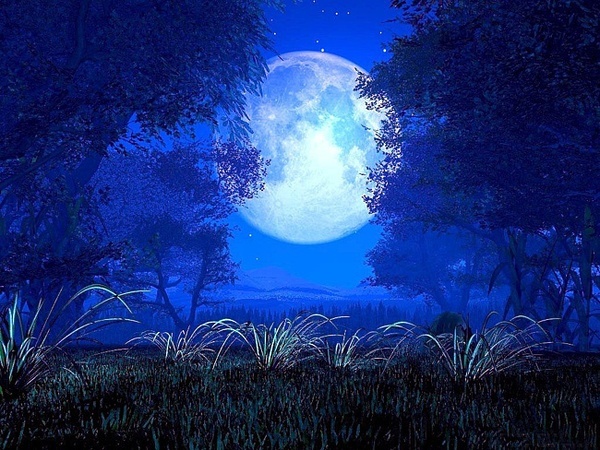 the joint project,
which is dedicated to…
совместный проект,
посвященный…
joint project
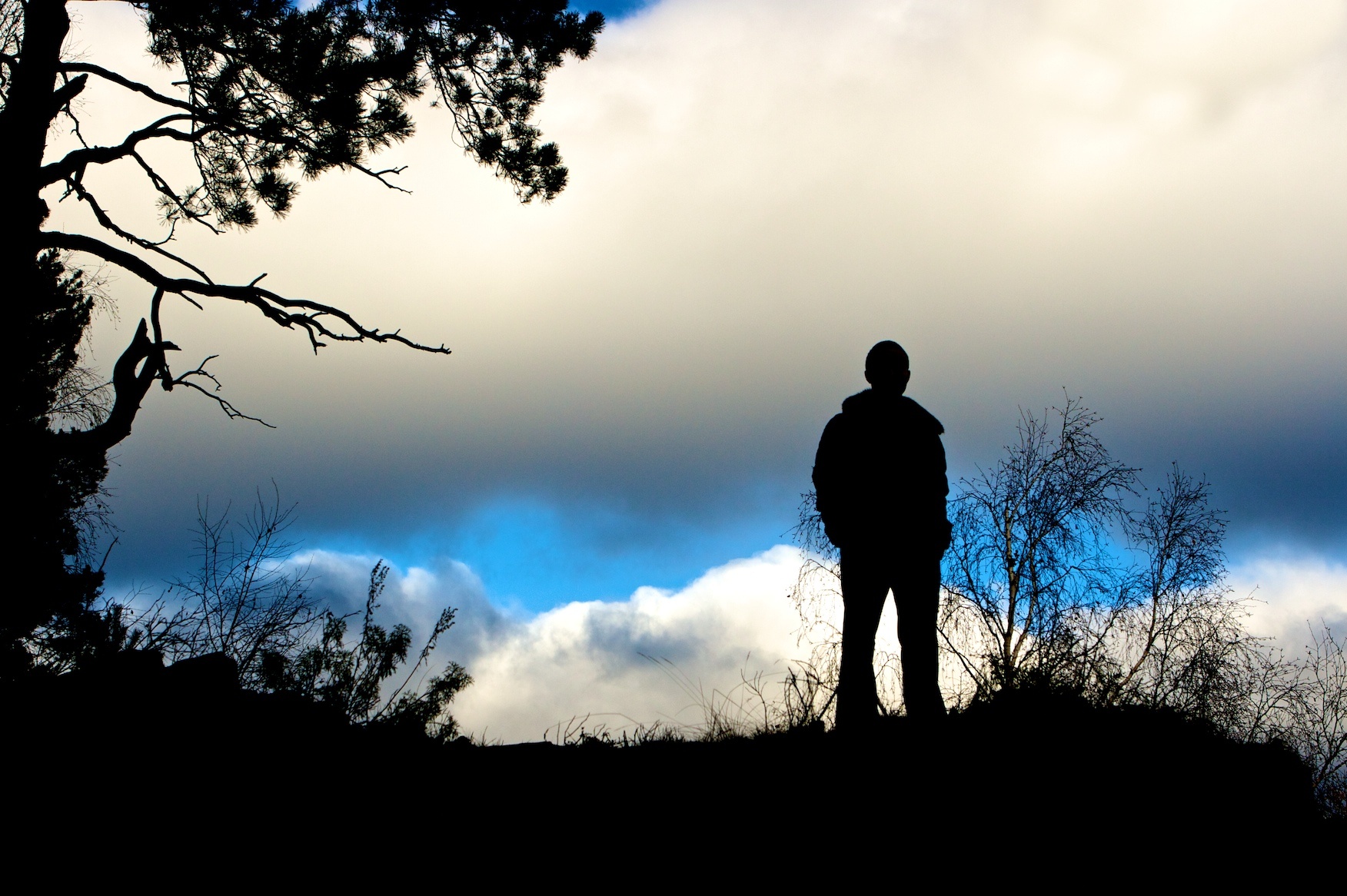 Vladimir Vysotsky 
and… 
Владимиру Высоцкому
и …
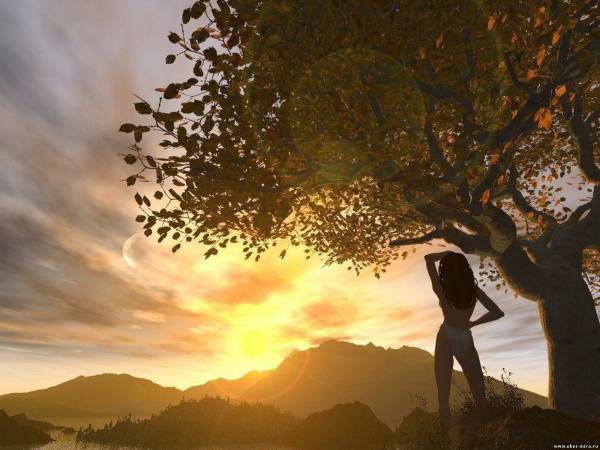 Marina Vlady Марине Влади
The star couple
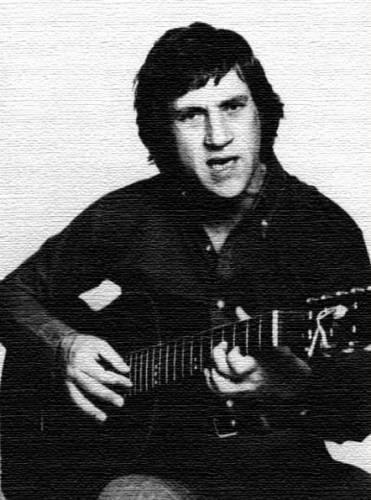 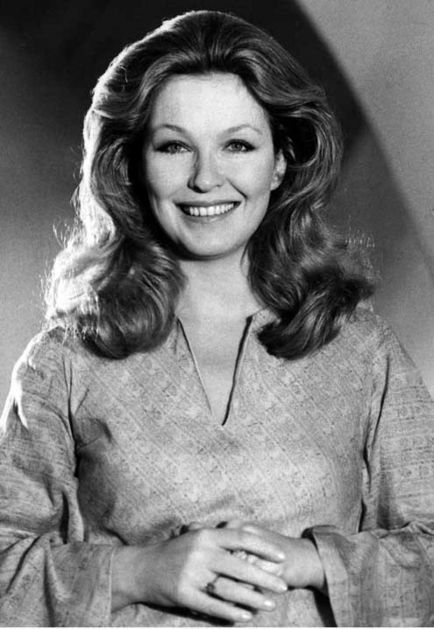 Звездная пара
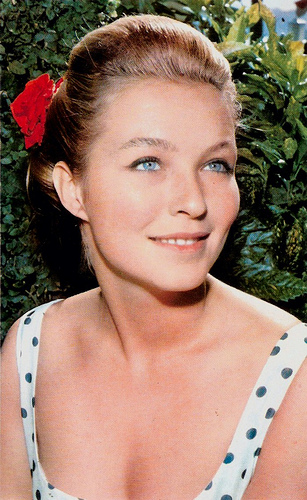 More than a dream
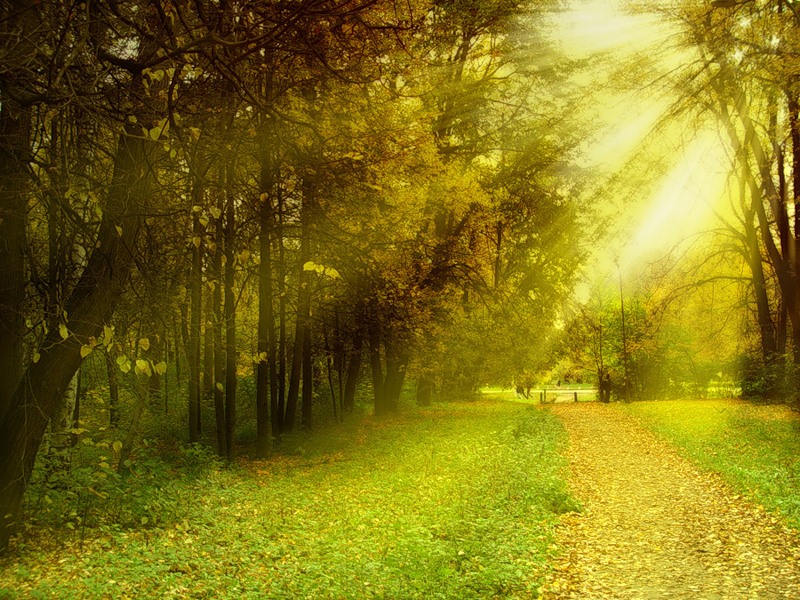 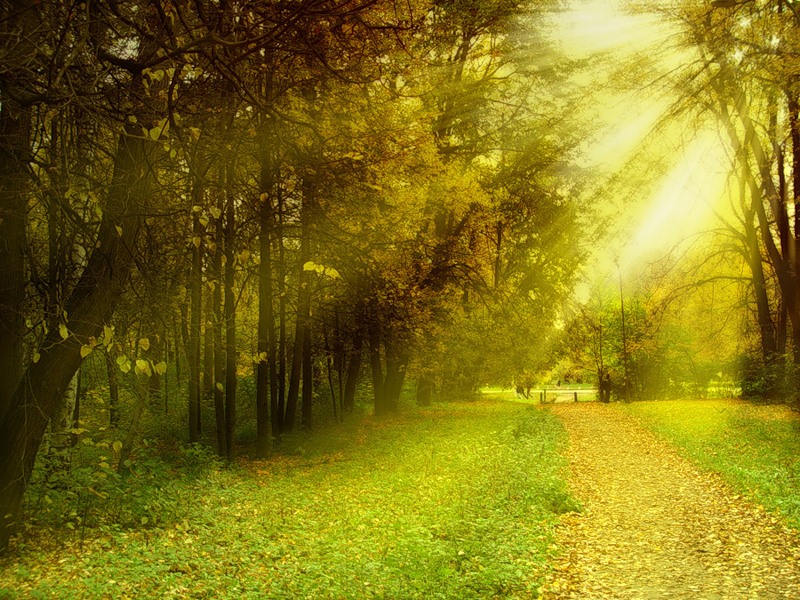 Больше, чем мечта
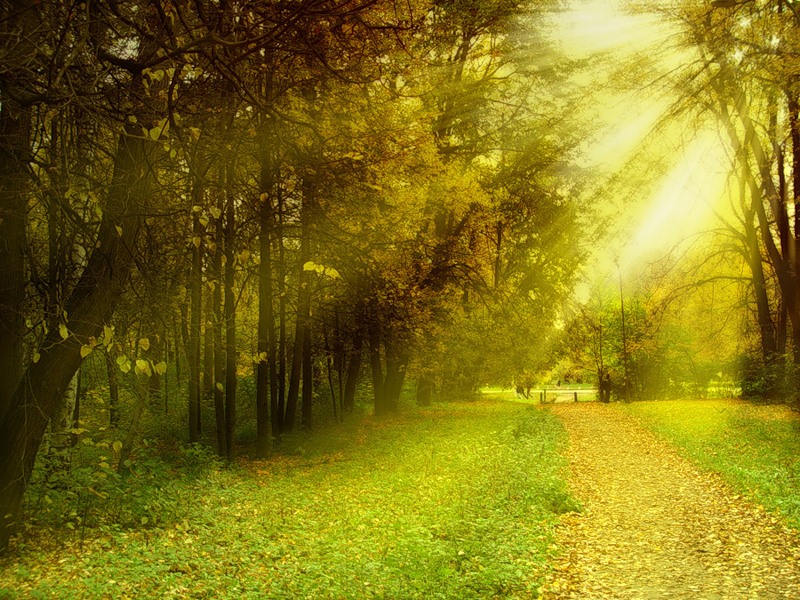 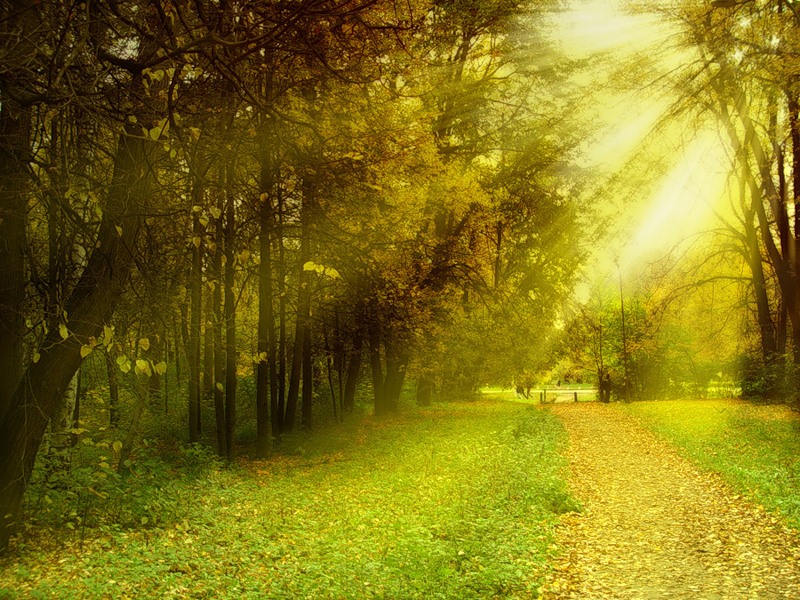 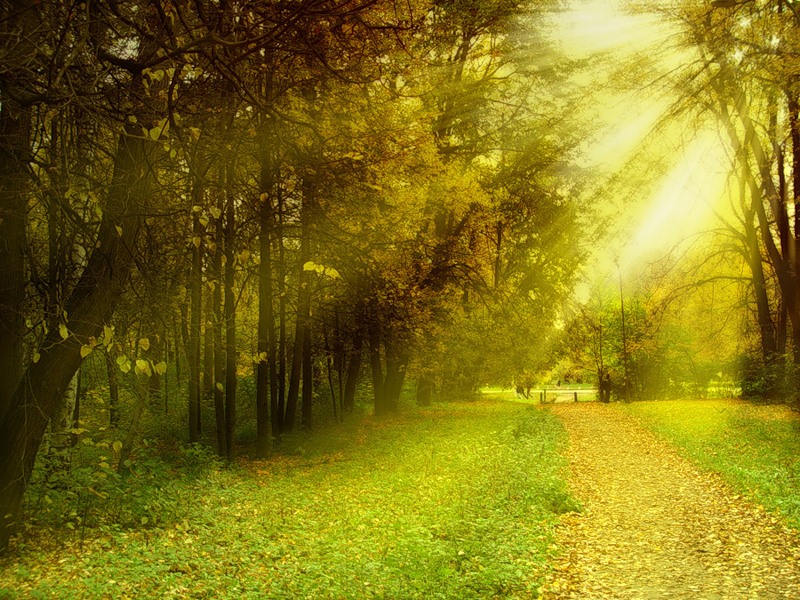 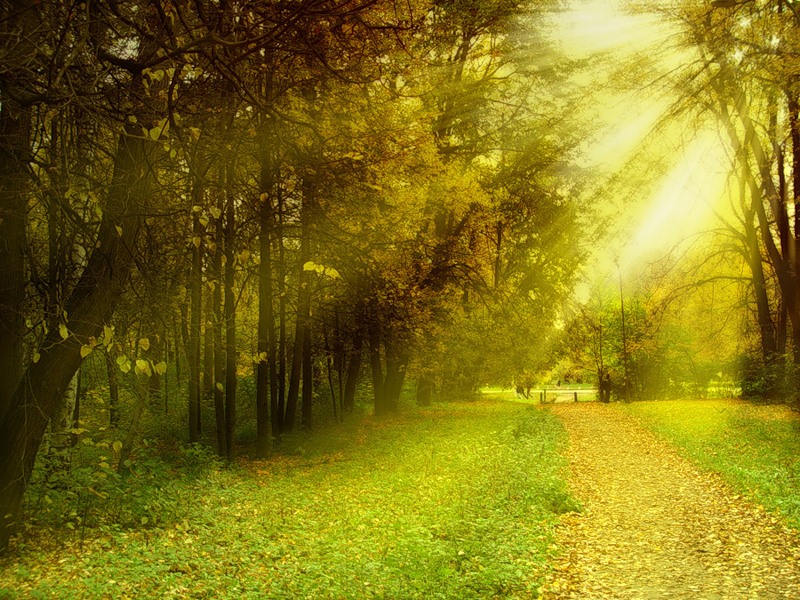 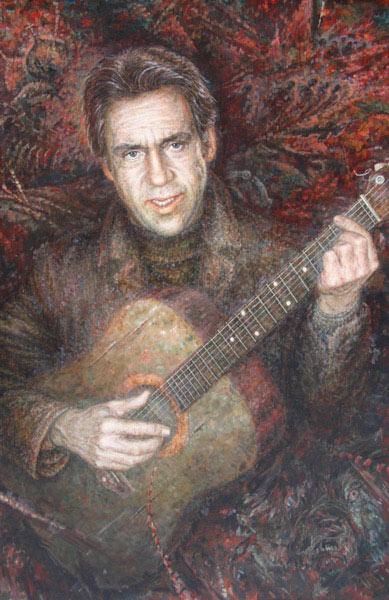 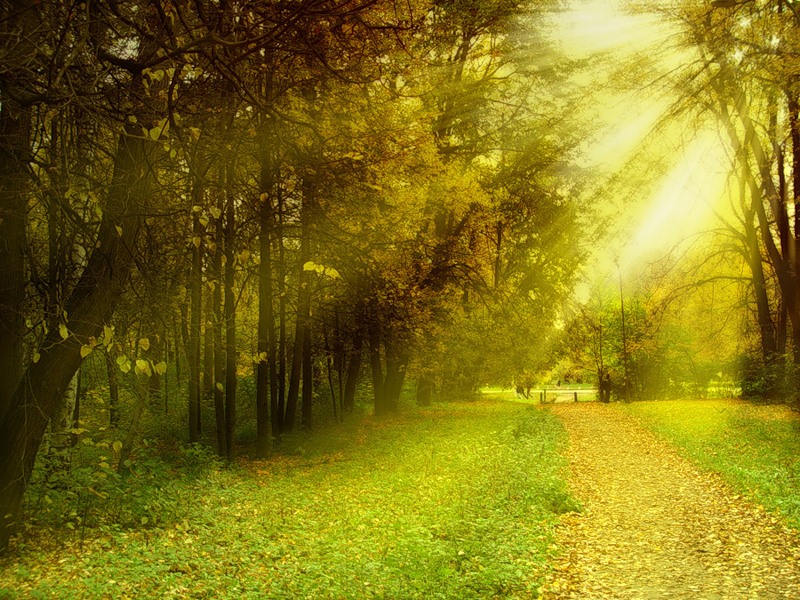 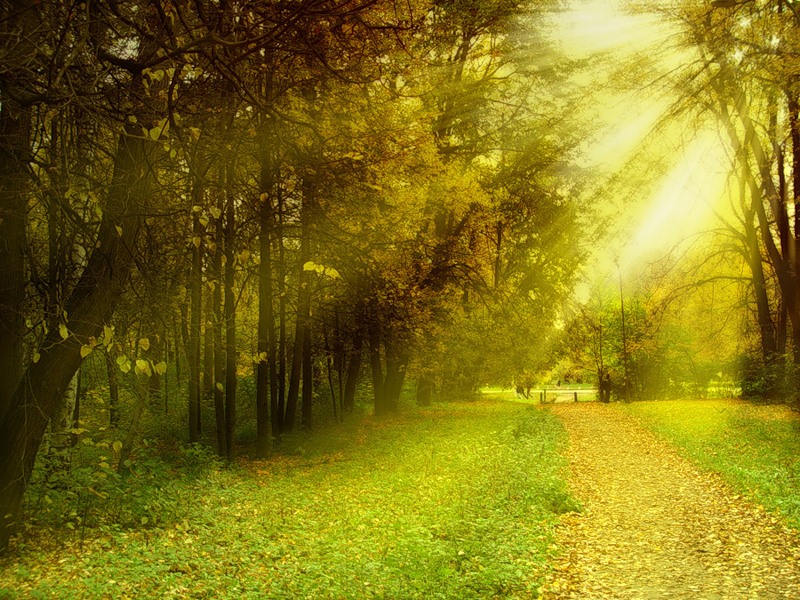 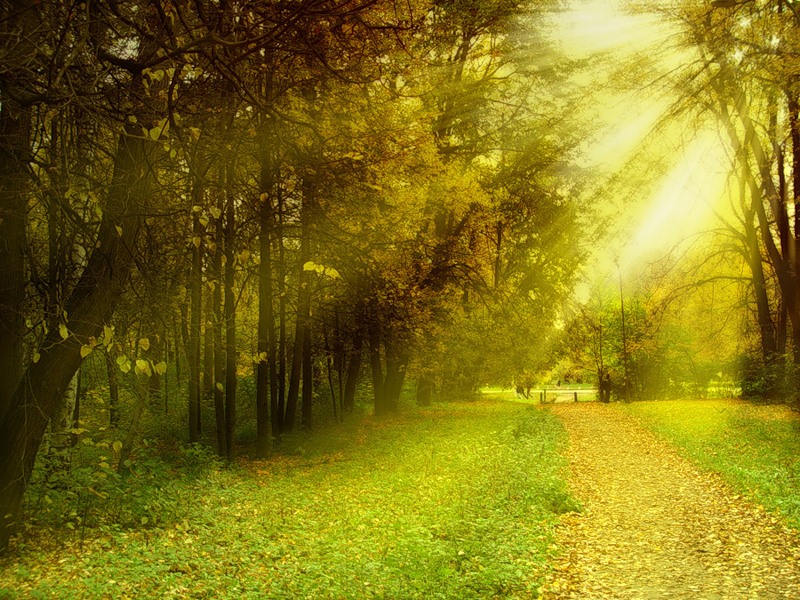 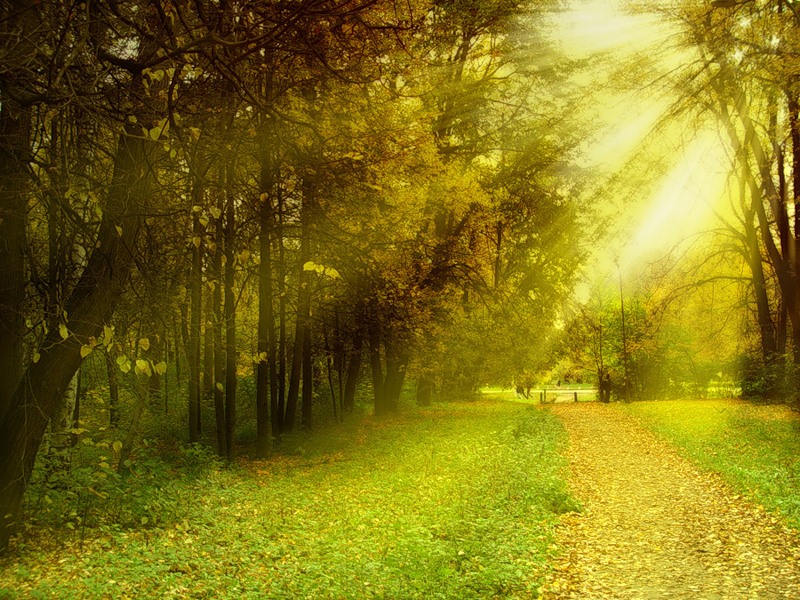 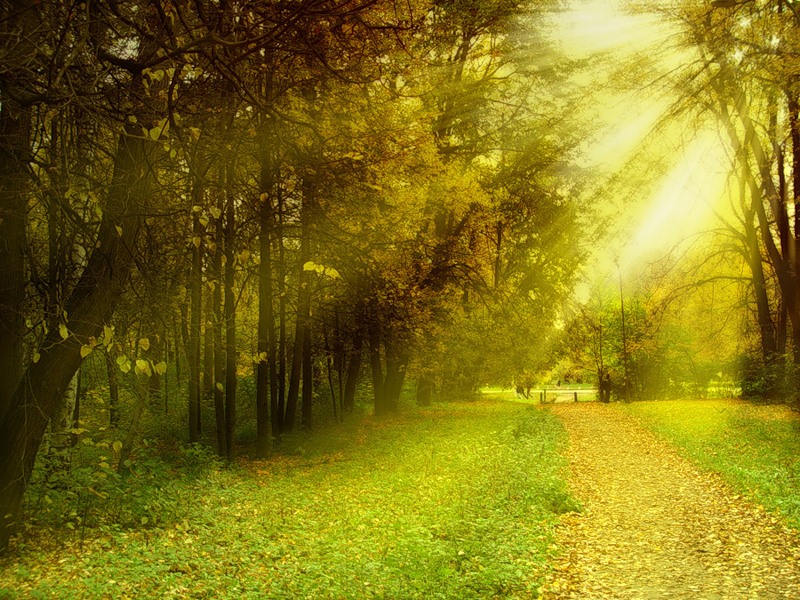 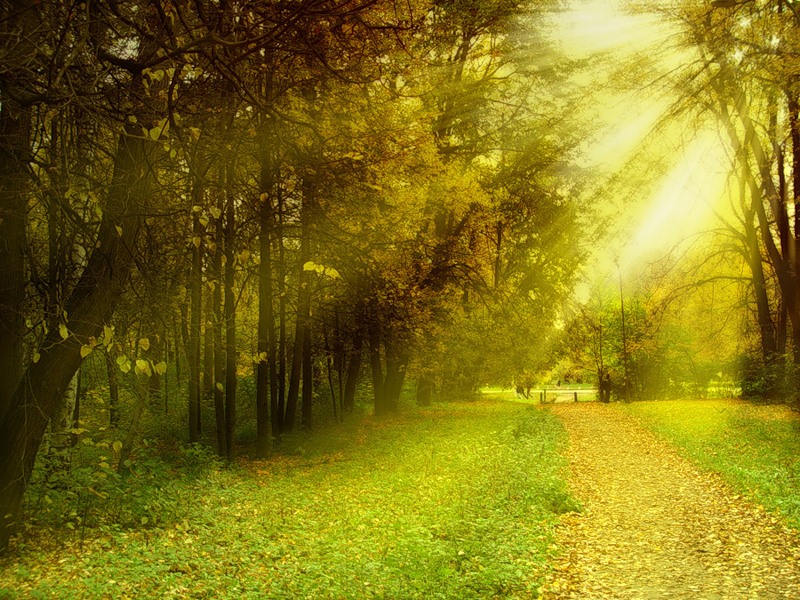 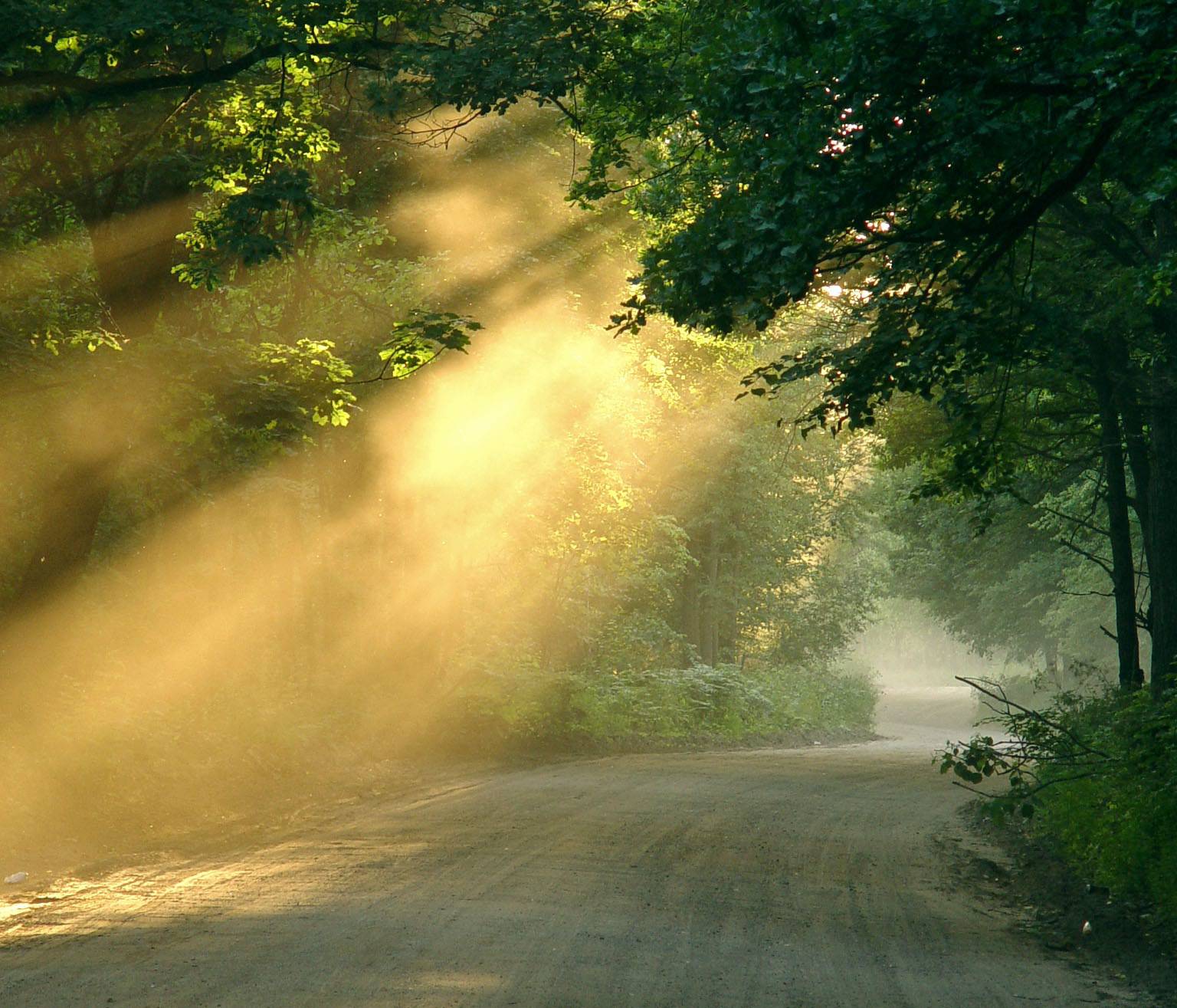 The special day
The special day
The special day
Особый день
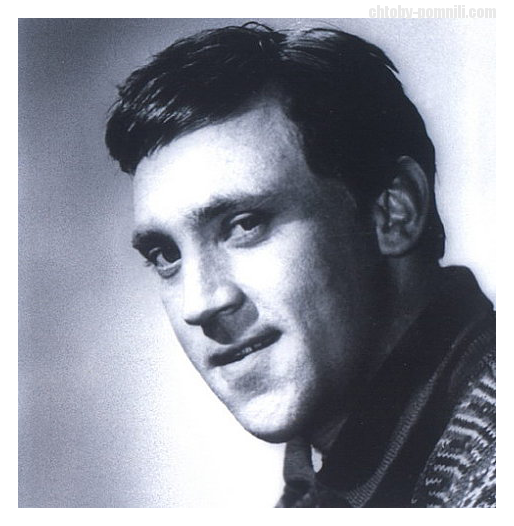 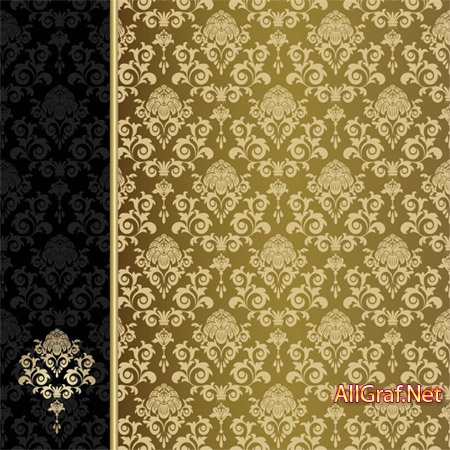 An invisible
 link
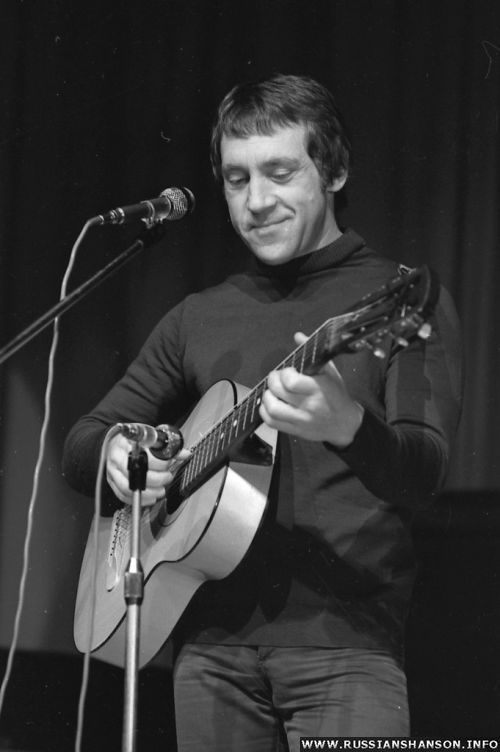 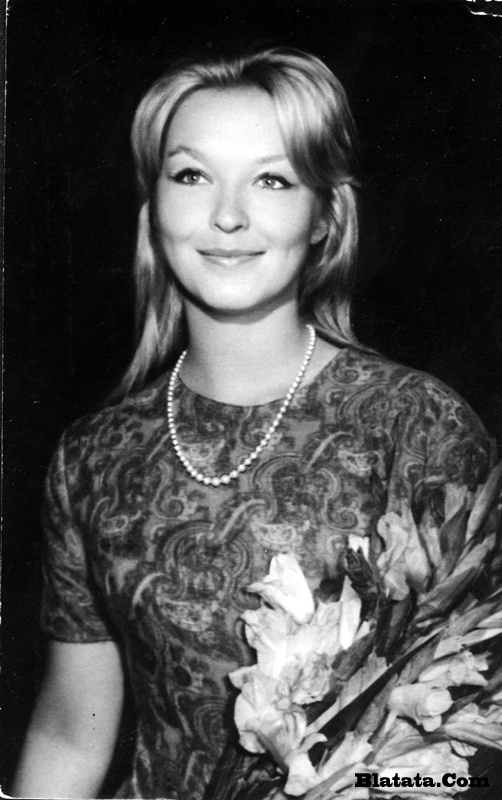 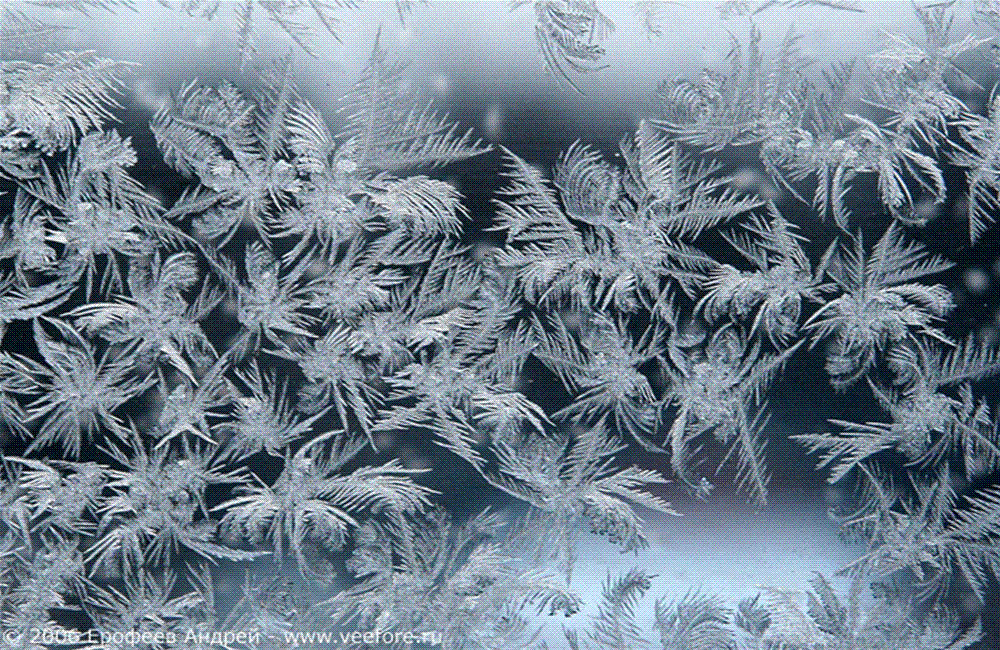 Незримая связь
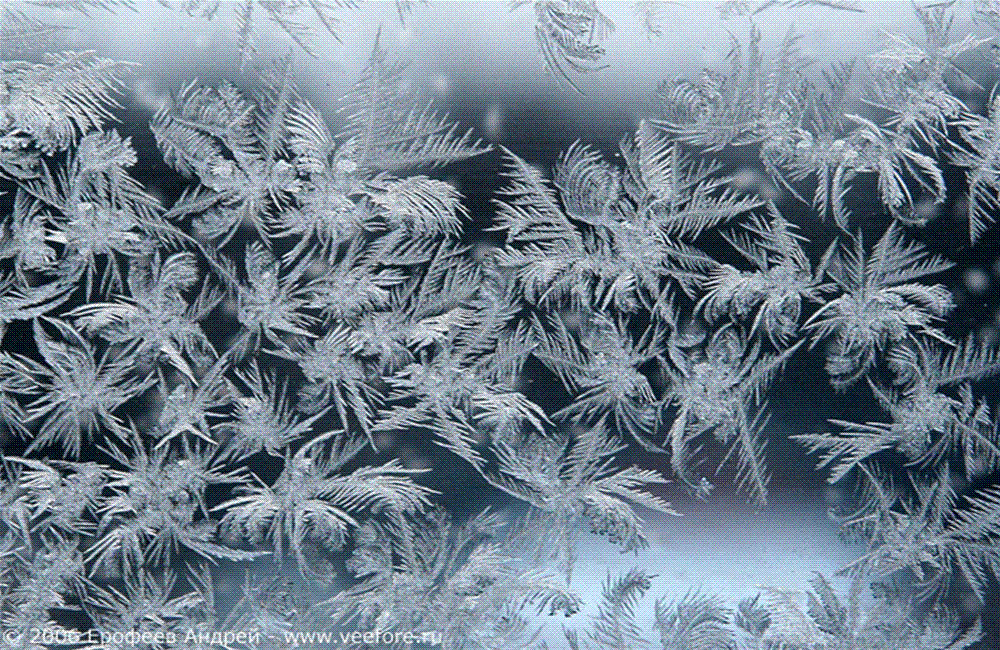 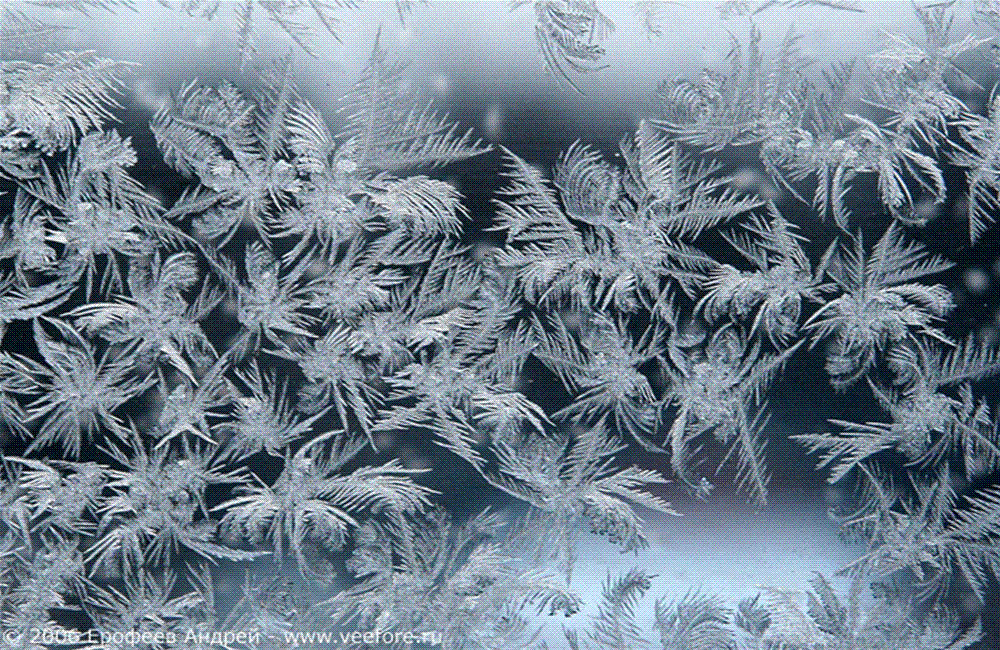 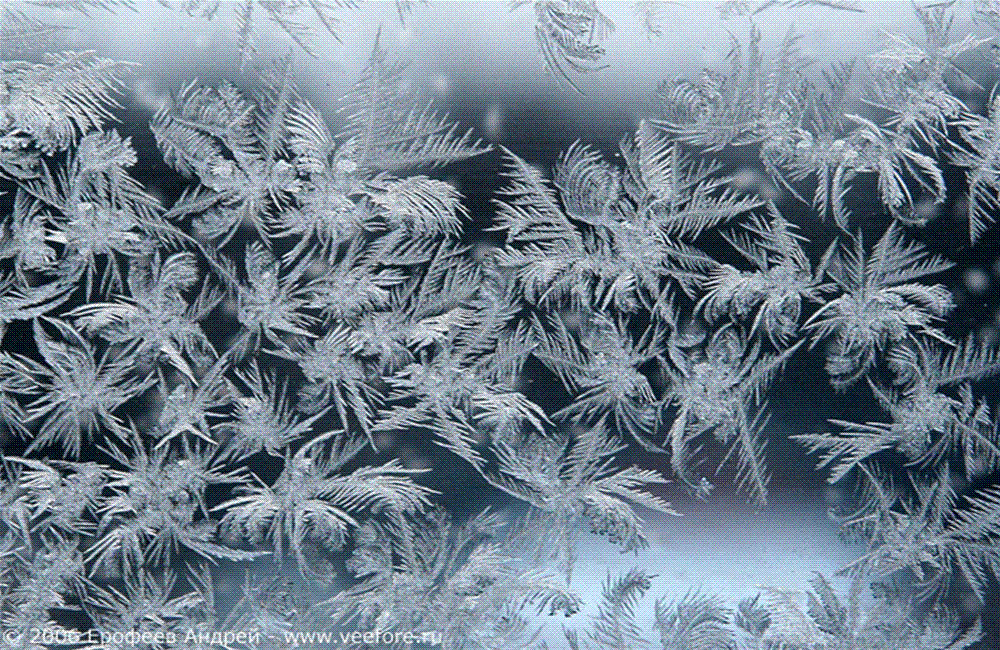 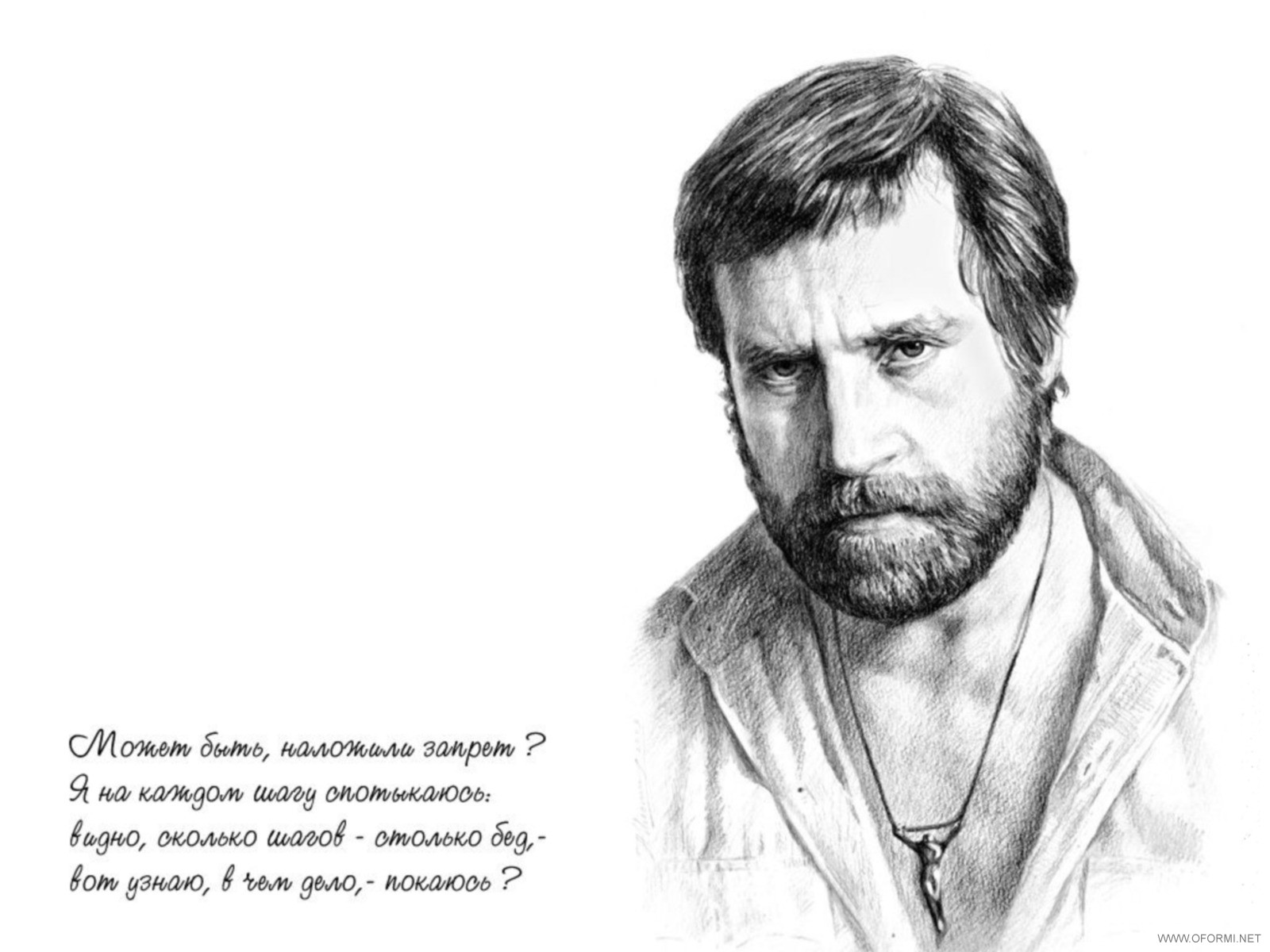 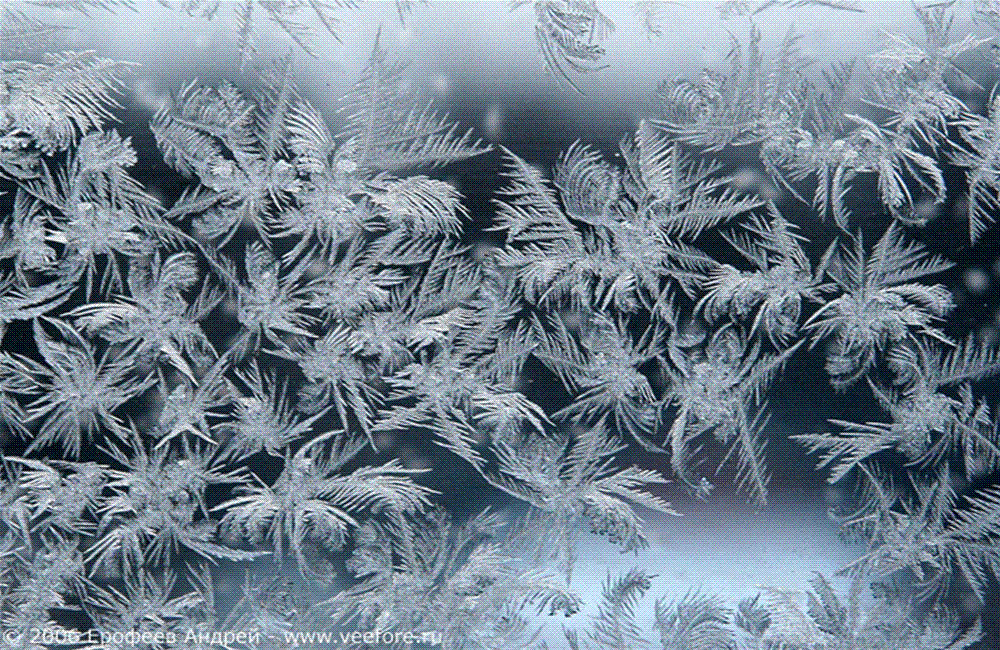 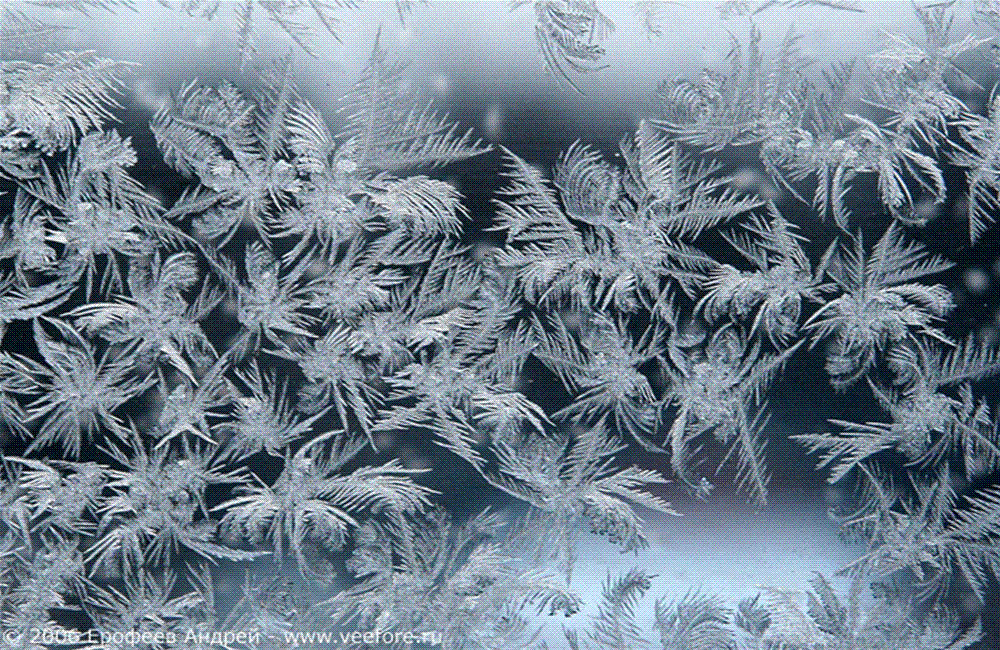 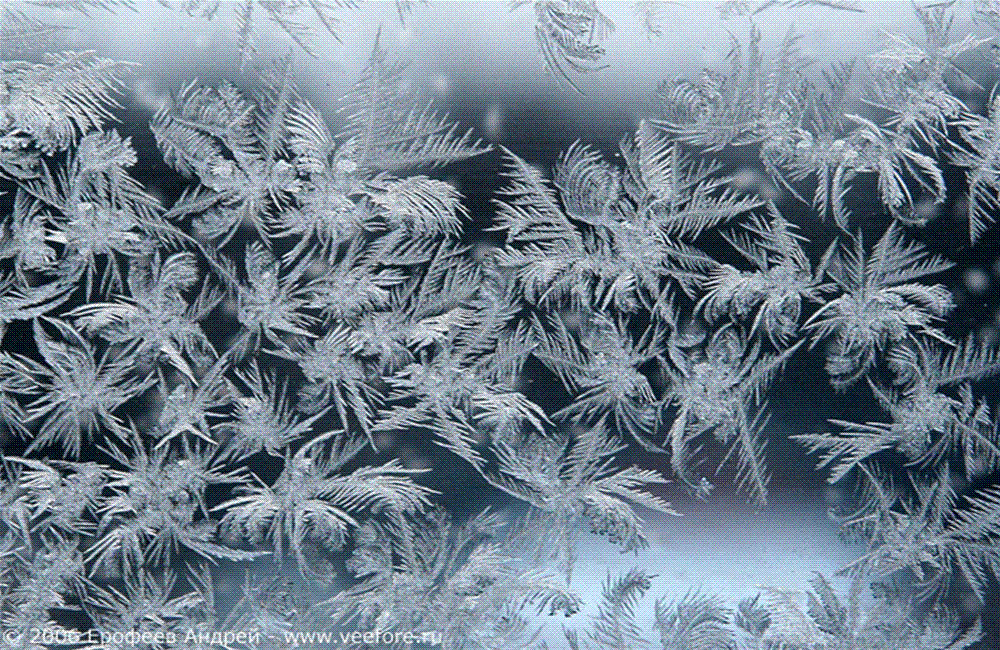 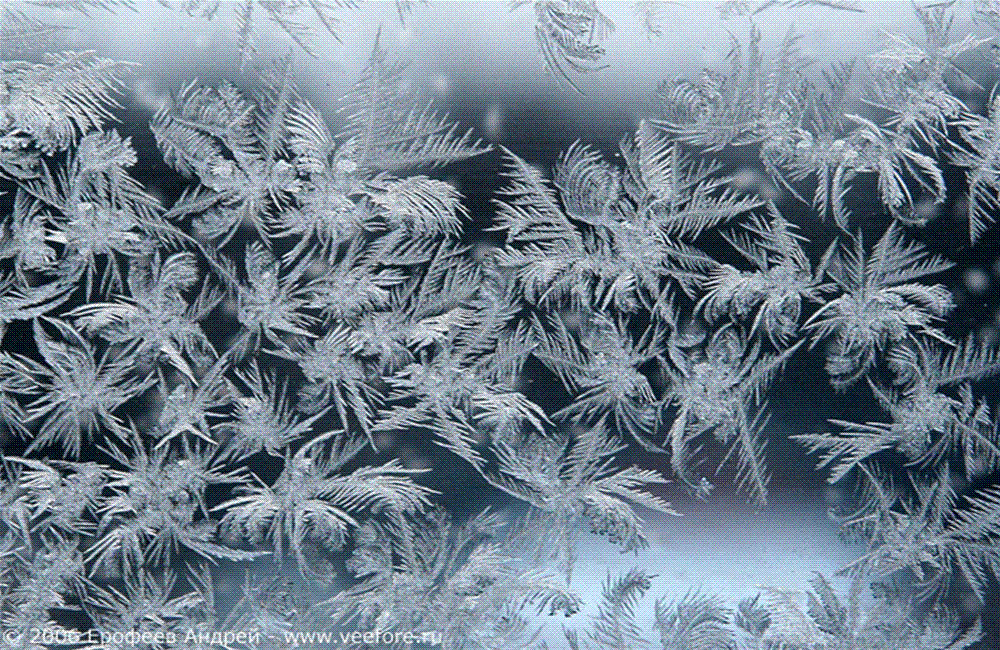 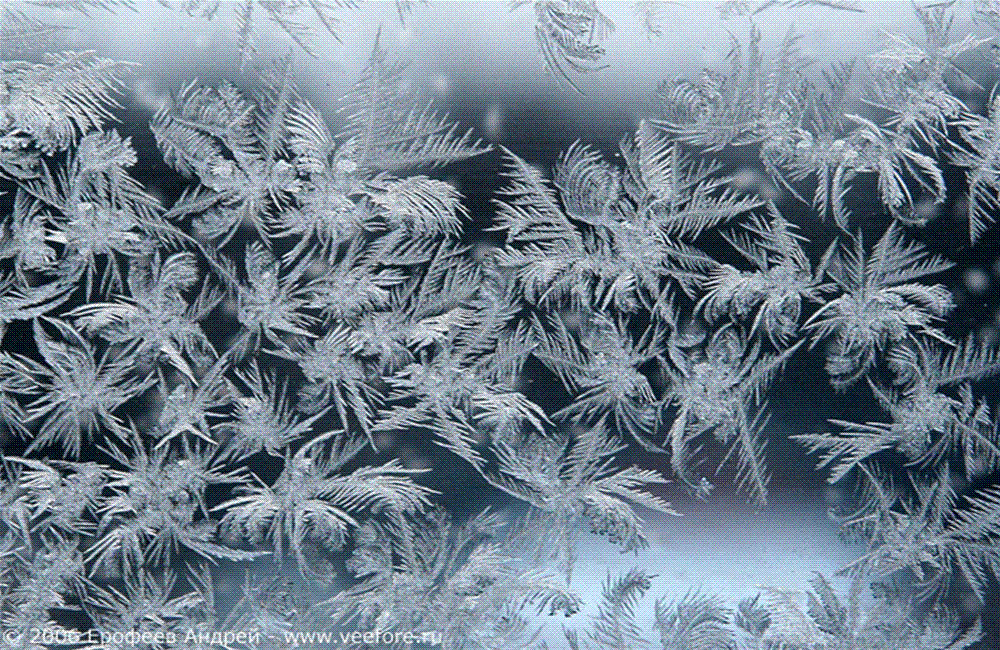 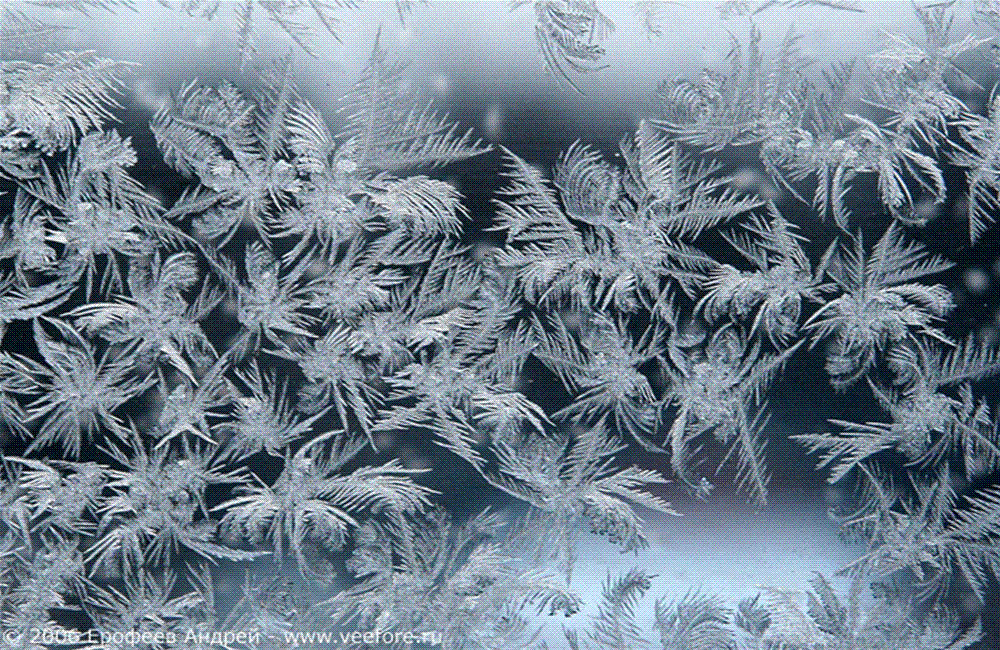 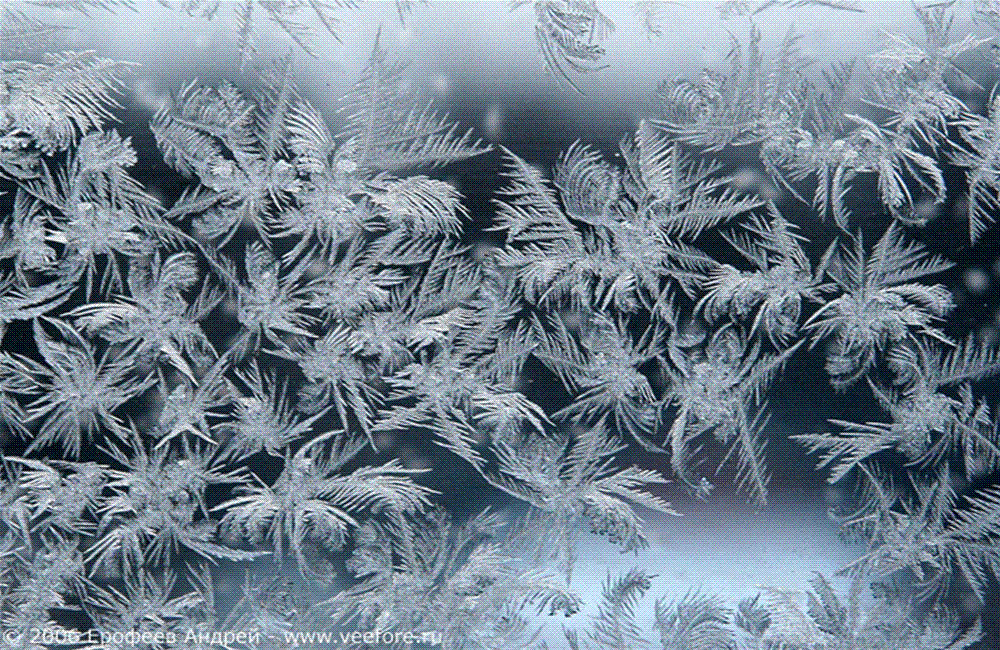 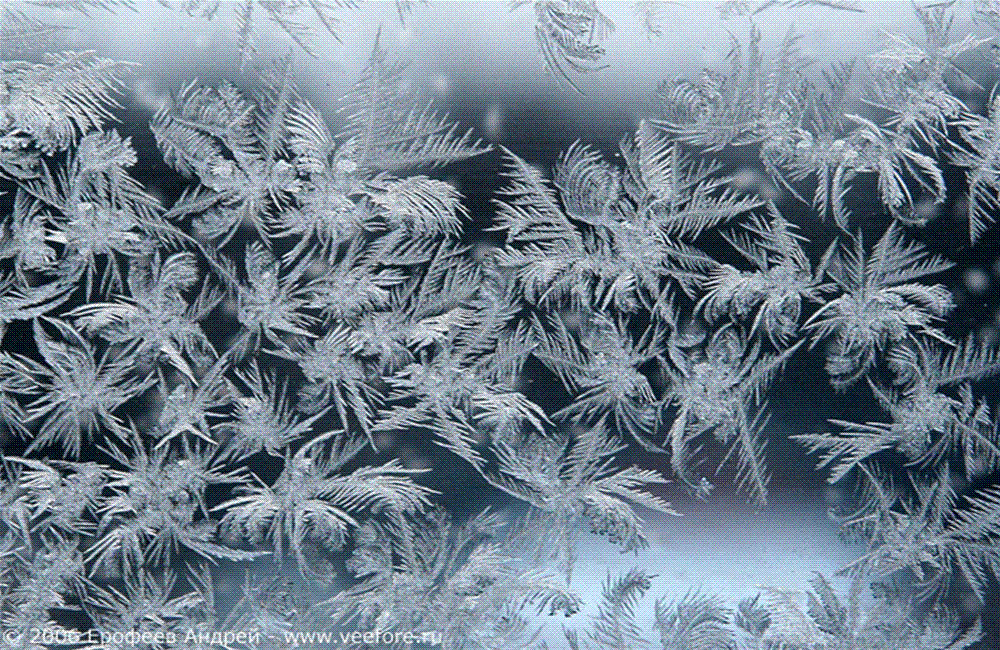 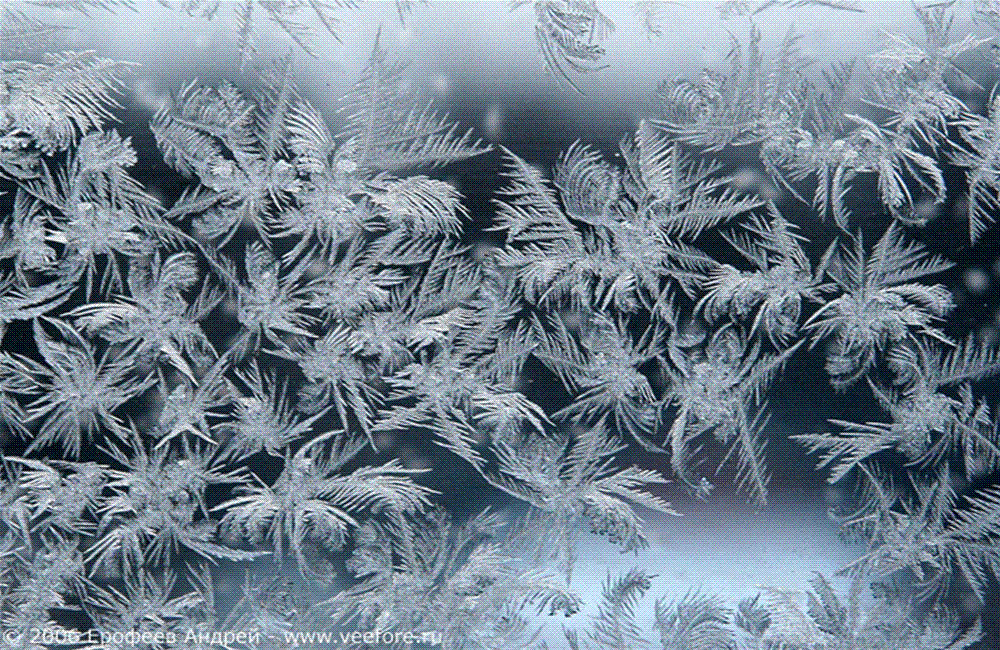 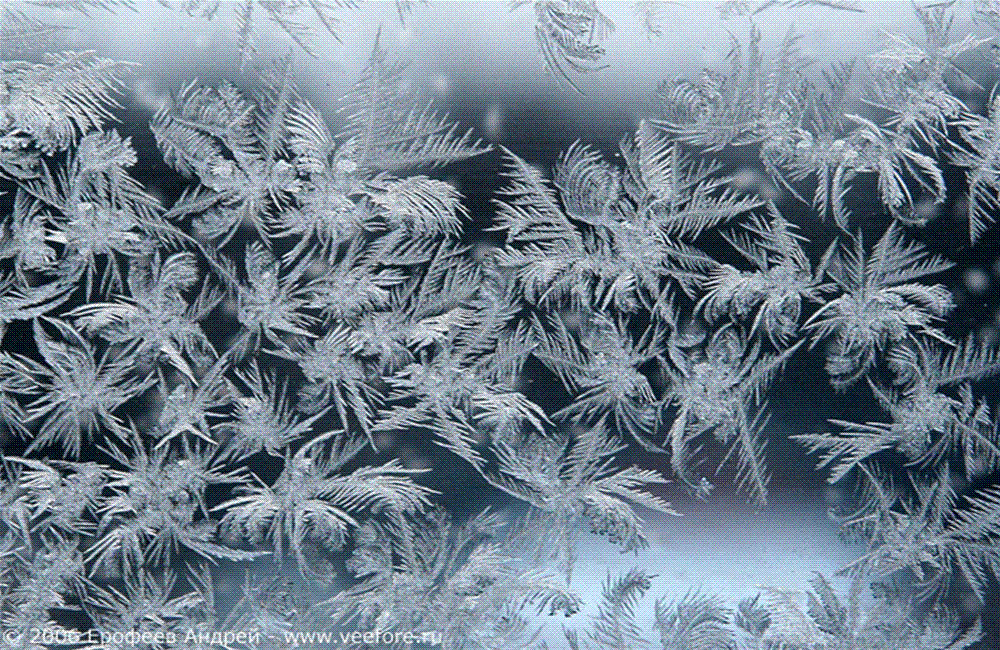 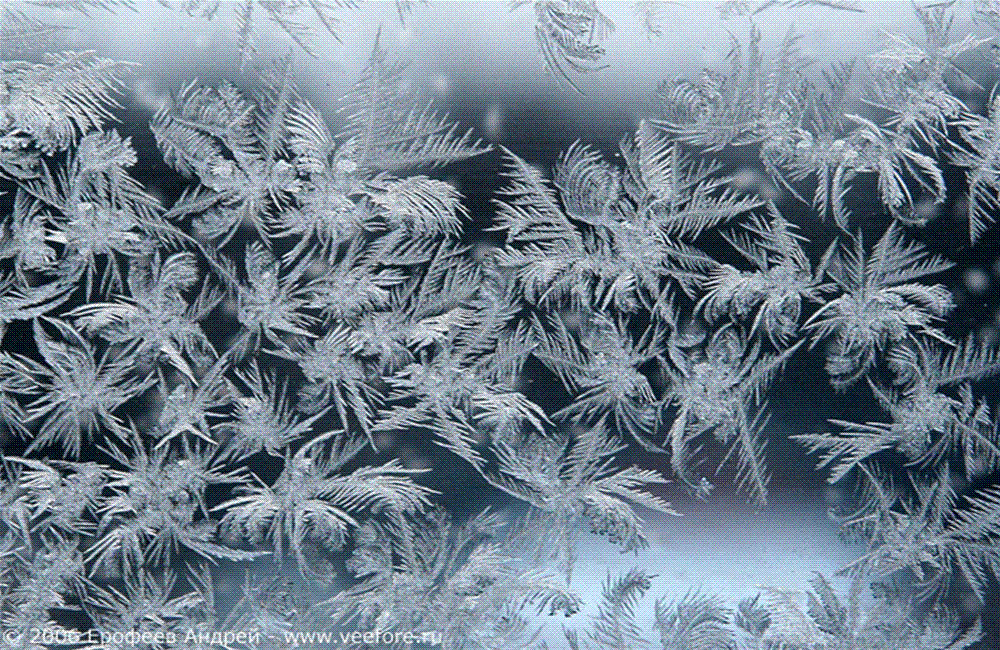 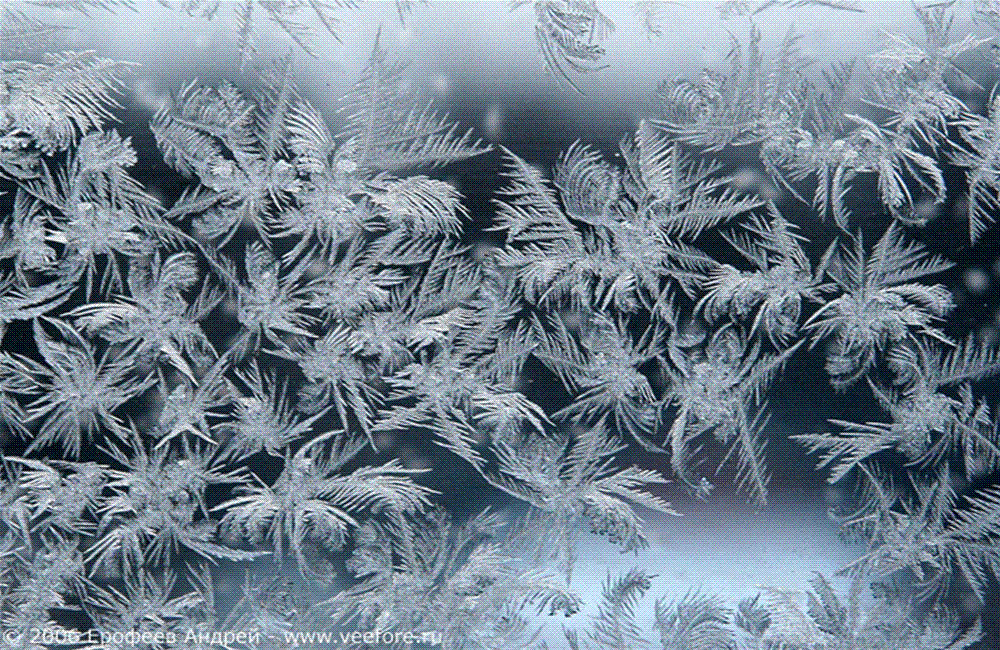 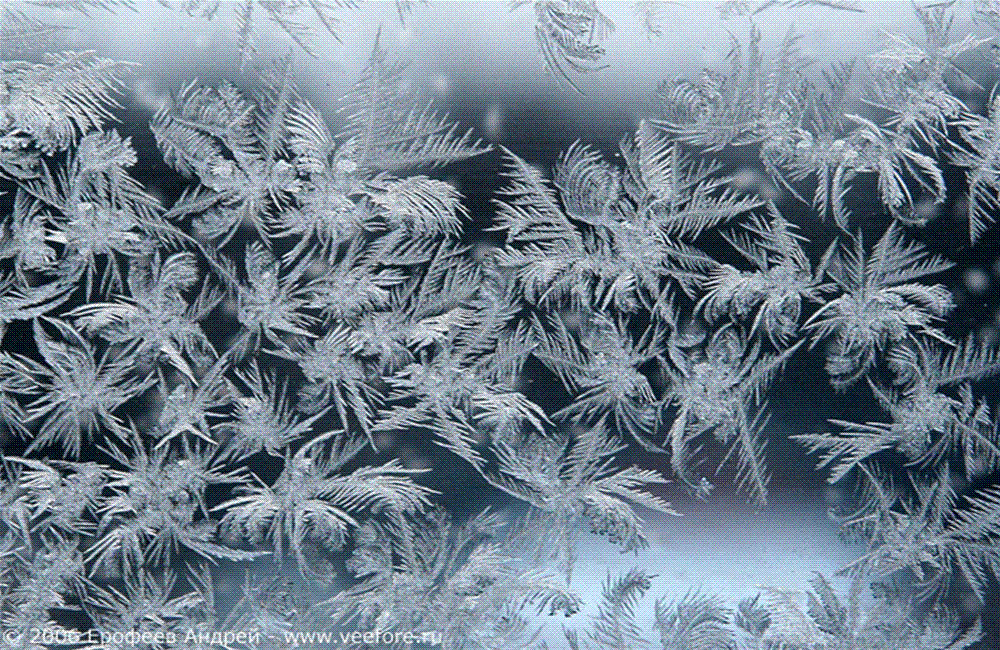 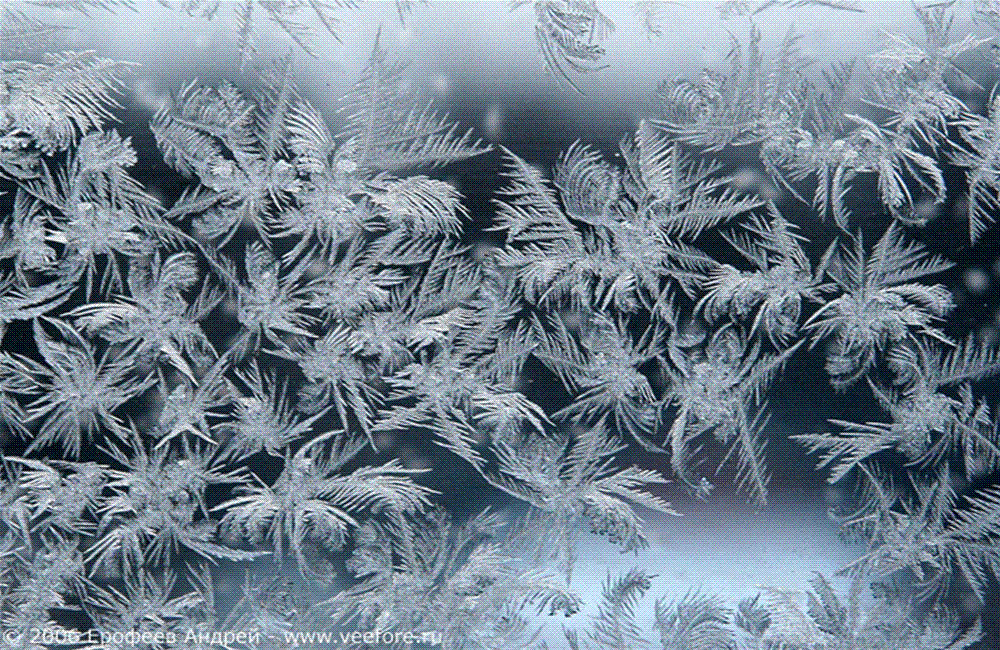 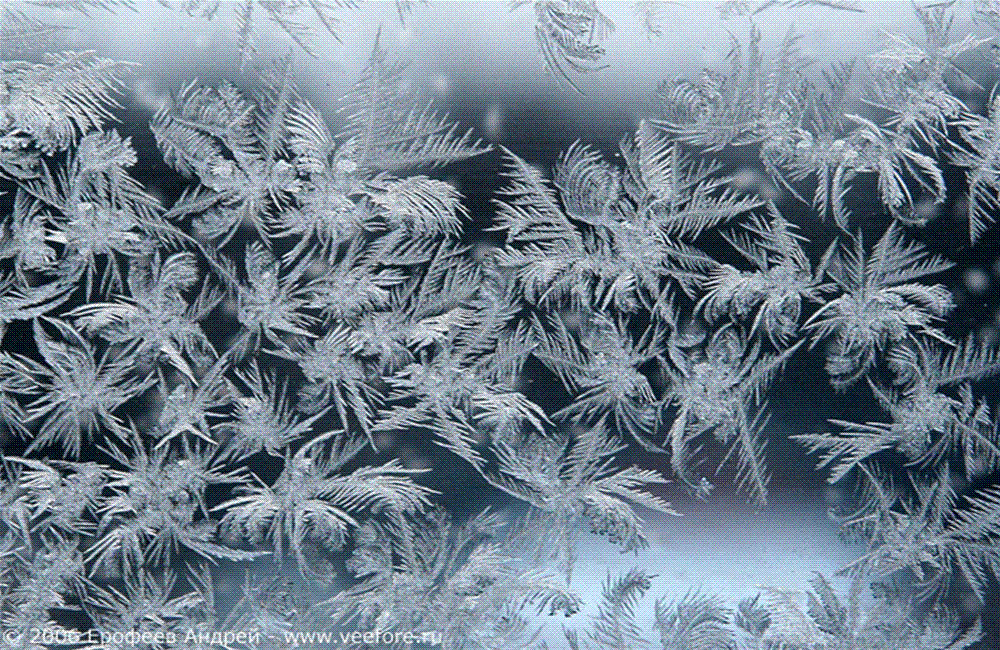 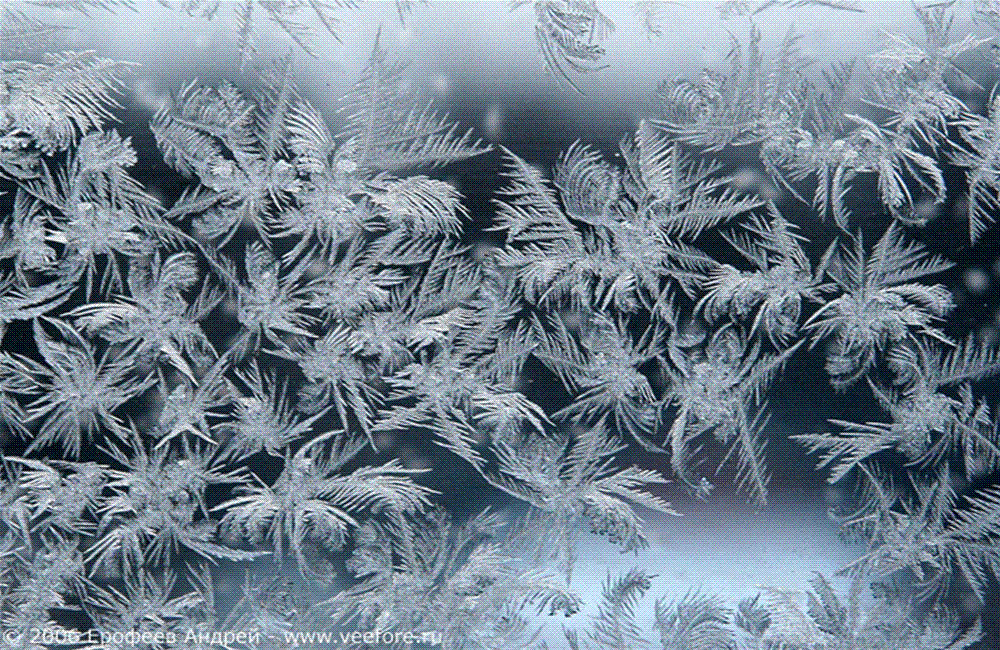 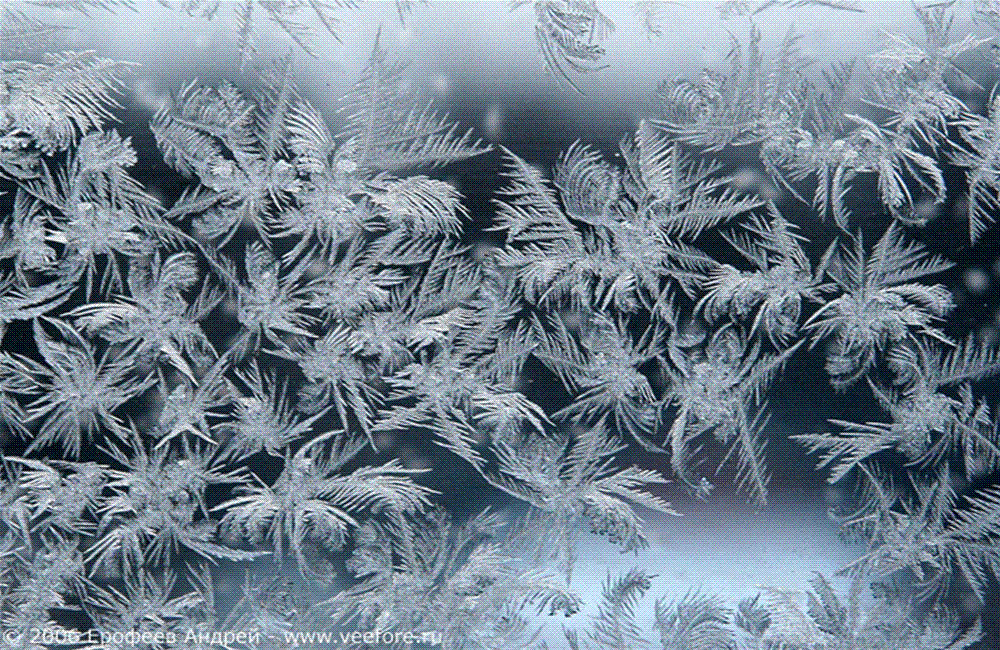 The main love of whole life
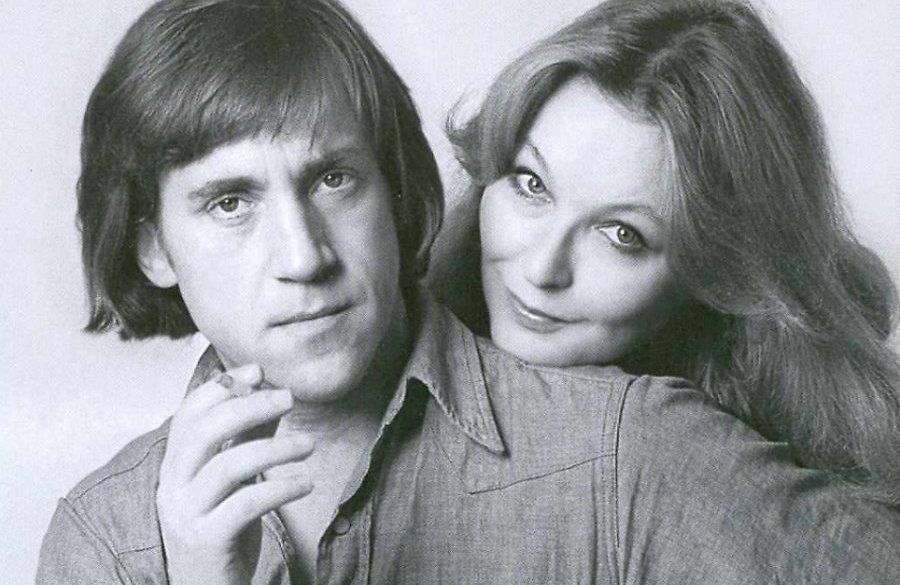 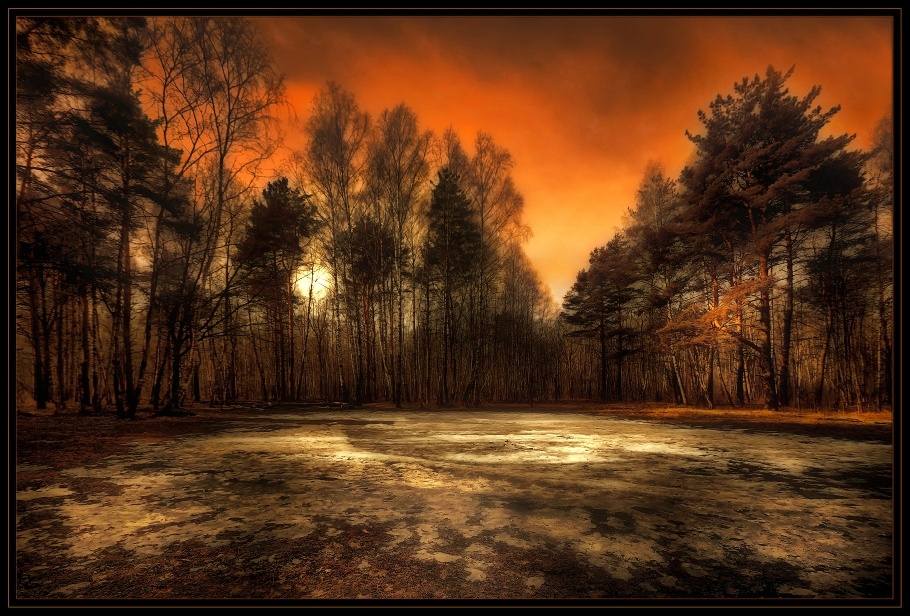 Любовь всей жизни
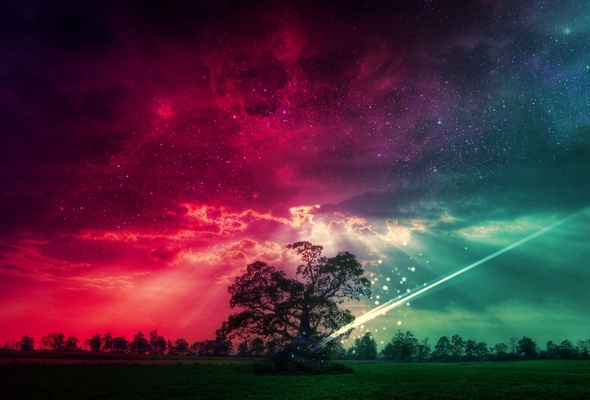 Thank you for attention! Спасибо за внимание!